ERGENLİK DÖNEMİ PSİKOSOSYAL GELİŞME
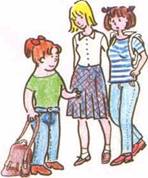 ERGENLİK-1
Fizyolojik ve hormonal gelişim dönemidir.
Eğitim, olgunlaşma ve gelişim sürecinin tamamlanmasını beklemeyi içeren bir dönemdir.
Toplumda sorumluluk yüklenme dönemidir.
 Kendini ifade etme ihtiyacının en fazla olduğu dönemdir.
ERGENLİK-2
Arkadaşlıkların daha köklü ve derin yaşandığı dönemdir.
Kişinin duygusal iniş ve çıkışlarının yoğun olduğu bir dönemdir.
Benliği yaratma dönemi değil, var olan benliği keşfetme dönemidir.
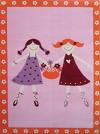 Ergenlik Döneminde Psikososyal Gelişme
Ergenlik dönemi hızlı bir büyüme ve gelişme sürecidir. 
Birçok değişimin aynı zamanda yaşandığı bir dönemdir.
Ergenlik  dönemi üçe ayrılmaktadır:
Erken ergenlik (adolesan) dönemi (11-15yaş)
Orta ergenlik (adolesan) dönemi (15-16 yaş)
Geç ergenlik (adolesan)  dönemi (17-19 yaş)
ERKEN ERGENLİK DÖNEMİ11-15 YAŞ
Erken Ergenlik (Adolesan) Dönemi (11-15 Yaş)
Ergenler bu dönemde ayna karşısında uzun vakit geçirirler.
Aynı cinsiyetten kişilerle yakın arkadaşlıklar kurma eğilimi fazladır.
Soyut düşünebilme yeteneği gelişmeye başlar.
Duygusal dalgalanmalar sık görülür.
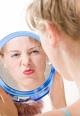 Bağımsızlık-Bağımlılık Mücadelesi
Duygusal dalgalanmalar,
Kendini ifade etme yeteneğinde artma,
Ailesinin  aktiviteleri  ile  daha  az  ilgilenme,  eleştiri  ya  da  tavsiyelerine uymada isteksizlik gösterme,
Başka bir desteğe sahip olmadan aileden ayrılma ortamı oluşturma ve bunun da aile içinde bazı sorunlara yol açması,
Aile dışında yeni insanlar arama.
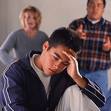 Beden İmajı Algısı
Kendisini sorgulama,
Dış görünüşü ve çekiciliği konusunda emin olamama,
Sıklıkla kendi bedenini başkaları ile karşılaştırma,
Cinsel  anatomi  ve  fizyoloji  ile  ilgilenme,  âdet  görme  (menstrüasyon) ya da boşalma (ejakülasyon), elle doyum (mastürbasyon), meme ya da penis büyüklüğü hakkında endişe etme .
Akran Grup İlişkisi
Arkadaşların yanında kendini daha iyi hissetme 
Yalnızca  aynı  cinsiyetten  arkadaş  edinme,  aynı  zamanda  homoseksüel olma korkusu ya da ilişkileri konusunda kaygı duyma,
Arkadaşlarına karşı çok fazla duygusal ve hassas olma,
Ara sıra karşı cinsten arkadaşlıklar kurma.
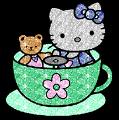 Kişilik Gelişimi-1
Soyut kavramları anlama,
Sıklıkla  hayal  kurma
Zihinsel ve fiziksel kapasitesinin dışındaki bir aktiviteyi gerçekleştirme isteği,
Otoriteyi  sorgulama,  aile  ya  da  öğretmenin  dayanma  derecesini  test etme,
Kişilik Gelişimi-2
Daha  fazla  özel  yaşama  sahip  olma  isteği
Cinsel isteklerin ortaya çıkması, açık saçık konuşma ve şakalar yapmaya eğilimin artması,
Kendi değer yargılarını geliştirme,
Kişilik Gelişimi-3
Kendi isteklerini kontrol edememe, 
risk alma davranışları; 
sigara, alkol, 
madde  kullanımı,  
kontrolsüz  cinsel  deneyim  vb.
Bulunduğu  durumunu  abartmak;
çok  yalnız  hissetmek, 
problemlerinin çok büyük 
  olduğunu düşünmek.
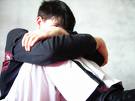 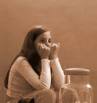 ORTA ERGENLİK DÖNEMİ15-16 YAŞ
Orta Ergenlik (Adolesan) Dönemi (15-16 yaş)
Arkadaş grupları daha fazla önem kazanır.
Genellemeler  yapabilir,  soyut  düşünebilir  ve  çevresel  uyaranlara düşünerek tepki verebilir, bilişsel gelişim tamamlanır.
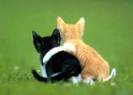 Orta Ergenlik (Adolesan) Dönemi (15-16 yaş)
Cinsel kimlik gelişmiştir ve karşı cinse ilgi duyma, tanımaya çalışma önem kazanır.
Anne babadan farklı birey olma ve bu durumu onlara kabul ettirme isteğinden dolayı çatışmalar çıkar.
Orta Ergenlik (Adolesan) Dönemi (15-16 yaş)
Kendi  kararlarını verebilme  ve bağımsızlık isteği açıkça ifade edilir.
Bağımsızlık  istekleri  doğrultusunda  aile  bireyleri  ile  ergen  arasında değişik tartışmalar ortaya çıkabilir.
Ne yapmaları gerektiğinin söylenmesinden aşırı rahatsız olabilirler.
Bağımsızlık-Bağımlılık Mücadelesi
Aileler ile olan çatışmalar fazlalaşır
Arkadaşları çok daha önemli hale gelir.
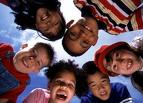 Beden İmajı Algısı
Cinsel  gelişimin  birçok  aşaması  tamamlanmıştır. 
Artık  değişimlerini  daha  az sorgulamaktadır. 
Bedenini kabul eder ve rahatlar. 
Kendine daha fazla vakit ayırır ve çekici görünmek için çok fazla vakit harcar.
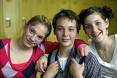 Akran Grup İlişkisi
Kendi kültürel yapısına uygun yoğun bağlanmalar yaşama,
Arkadaşlarının değeriyle uyum içinde olma, arkadaşları ile ortak şifreler oluşturma, arkadaşlarının giyim tarzını benimseme,
Aileden uzaklaşma,
Duygusal  beraberliklerin  artması,  ﬂörtünün  olması,  cinsel  deneyim yaşama,
Kulüp, takım, çete gibi farklı gruplara girme.
Kişilik Gelişimi-1
Soyut kavramlar gelişir. Yeni bir kişilik geliştirir.
Kendi amaç ve duyguları netleşir, başkalarının duygularını değerlendirme becerisi gelişir.
Kişilik Gelişimi-2
Entellektüel kapasitede artma ve yaratıcılık başlar.
Daha  az  idealisttirler.
Riskli  davranışlara  eğilim,  ölümsüz  olduğunun  ispatına  ait  duygulara sahip olmak.
GEÇ ERGENLİK DÖNEMİ17-19 YAŞ
Geç Ergenlik (Adolesan) Dönemi (17-19 Yaş)
Kimlik  duygusu  edinme, 
Yakın  ilişkiler  kurabilme,  
Kendine iş  ve  eş  seçebilme  gibi  becerileri  kazanır.
Toplum  içinde  erişkin  rollerini üstlenecek sorumluluğa sahip olarak erişkinlik dönemine geçer.
Geç Ergenlik
Ergen, erken ve orta ergenlikte destekleyici bir aile ve arkadaş grubunda bulundu ise geç ergenlik dönemini de başarı ile geçirir.
Bağımsızlık-Bağımlılık Mücadelesi
Bu dönemde sakinleşme ve tekrar aileye bağlanma vardır. 
Aile ile olan ilişkiler değişmiş, ailenin önemi ve değeri daha fazla anlaşılmıştır. 
Ailenin önerileri tekrar kabul edilmeye başlar. 
Ancak, bu dönemde bazı ergenler erişkin sorumluluklarını üstlenemezler; aile ya da arkadaşlara bağımlı kalmak isteyebilirler.
Bağımsızlık-Bağımlılık Mücadelesi
Kendine yetmeyi erteleme,
Kendini daha iyi ifade etme,
Daha tutarlı ilgilere sahip olma,
Tek başına karar verebilme.
Beden İmajı Algısı
Büyüme   ve   gelişme  tamamlanmıştır. 
Anormallik   olmadığı   sürece   sorun olmamaktadır.
Akran Grup İlişkisi
Akranlarla  ilişkiler  daha  az  önemlidir,  kendi  değer  ve  düşünceleri vardır. 
Arkadaş olduğu bir kişi ile daha uzun zaman geçirir. Tek kişi ile yaşanan bu ilişkide daha fazla paylaşma, deneyim kazanma ve ifade edebilme yer alır. 
Genellikle duygusal bir beraberlik, akranlarla olan iletişime tercih edilir.
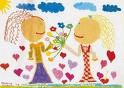 Kişilik Gelişimi
Gerçekçi düşüncenin gelişmesi,
Sınır koyabilme, geciktirme, uzlaşma becerilerini geliştirme,
Amaçlarına ulaşma ve ekonomik olarak bağımsızlık sürecine başlama,
Dini, manevi ve cinsel değerlerini tekrar süzgeçten geçirme.
Anne Babaya Mesajlar-1
Ergeni dinleyin,
Desteğinizi istediğinde yardımcı olun,
Yaş ve gelişimine orantılı sorumluluk verin,
İlgi ve sevginizi sürekli gösterin,
Hoşgörülü ve sabırlı davranın,
Arkadaş seçimini, kontrollü olarak ona bırakın,
Anne Babaya Mesajlar-2
Kız-erkek arkadaşlığının doğal olduğunu kabullenin,
Sosyal etkinliklere katılması için teşvik edin,
Tutarlı olun,
Kurallarınızı birlikte belirleyip  uygulayın,
Ergeni   rahatsız   etmeden,   hayatı   hakkında   bilgi   sahibi   olmayı sürdürün.